ANNEE UNIVERSITAIRE 2018-2019UNIVERSITE DE TLEMCENFACULTE SCIENCE DE LA NATURE ET DE LA VIE
Chap. 7LE MANAGEMENT TOTAL DE LA 
QUALITE (TQM)
Module: Management de Projet
Chargé de cours: Mme KARA-TERKI Djawida
Email: karadjawida@gmail.com
LA QUALITE EST NEE AUX ETATS UNIS, A GRANDIT AU JAPON ET ENFIN A CONNU UNE EXPANSION MONDIALE.
HISTORIQUE
En 1924 Naissance aux Etats Unis A partir des années 50, croissance au Japon 1980 Expansion Mondiale Aujourd’hui, la Chine et l’Inde se mettent à la qualité
LES MAITRES DE LA QUALITE
Walter SHEWART (1891-1967) : Statistiques appliquées au management et à la qualité ; théorie des variations 
EDWARDS DEMING (1900 -1993): Maitre de la qualité (cycle PDCA), les 14 points du management 
Joseph JURAN (1904-2003): Les trois processus universels du management de la qualité 
Dr. Kaoru ISHIKAWA(1915-1989) : Diagramme causes-conséquences, cercles de qualité. 
Dr. Genichi TAGUCHI (1924) : Développement de méthodes d’amélioration de la qualité.
LES CONCEPTS FONDAMENTAUX DE LA QUALITE
Le but principal de la qualité est : 

 la satisfaction du client : elle se concentre sur un ensemble de méthodes et pratiques de l’ensemble des ressources d’une entreprise. 
La qualité totale représente un enjeu vis-à-vis les normes qualité, elle permet de mettre en place la fonction qualité, cette dernière représente un paramètre essentiel pour la fonction contrôle de la fonction moderne, elle permet d’initialiser et d’introduire des notions et des approches nouvelles afin de conduire au changement : le management de projet, l’évaluation des performances, l’approche systémique … 
 La qualité totale met l’accent toujours sur les normes: exemple ISO 9001.
Ce sont les résultats opérationnels qui jugent les actions. 
La qualité totale est une approche globale qui a besoin de la participation de tous les employés pour obtenir de meilleurs résultats et donc une amélioration continue.
FACTEURS D’EFFICACITE
04 facteurs
Le facteur scientifique ; 
 Le facteur commercial ; 
Le facteur économique ; 
Le facteur humain.
LE CYCLE PDCA/ EDWARD DEMING
CYCLE  PDCA
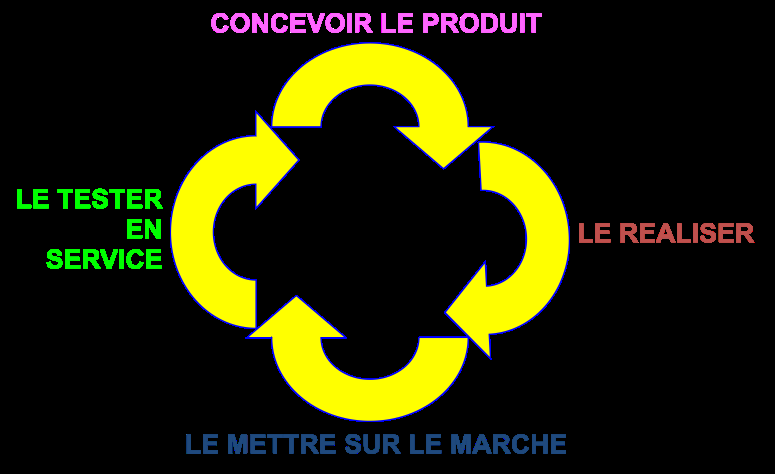 QUALITE ET STRATEGIE
QUALITE ET PRODUCTIVITE
On parle de la qualité totale lorsqu'une Entreprise travaille pour proposer la meilleure qualité possible. Cette qualité se retrouve dans l'organisation, la production, le management et les produits ou services commercialisés. 
La maitrise de la qualité conduit à une stratégie d’innovation et de créativité qui compense les effets de l’augmentation de la productivité sur l’emploi.
QUALITE TOTALE EN 06 MOTS
Conformité du produit et/ou du service. 
➢ Zéro défauts. 
➢ La prévention. 
➢ La mesure. 
➢ La responsabilisation. 
➢ L’amélioration continue.
CHARTE DE LA QUALITE
Pour éviter Les Désaccords Avec La politique qualité vis a vis la prise des décisions importantes, JURAN recommande d’écrire et de publier un document précis, approuvé par La direction générale, qui décrit cette politique .
 C’est une stratégie pour améliorer la qualité au niveau de l’Entreprise

 Une politique objective doit être formée de trois éléments: 
FINALITES : raisons pour lesquelles la politique doit être mise en œuvre; 
OBJECTIFS : jusqu’où il faut s’arrêter ; 
STRATEGIES PRIORITAIRES : les méthodes à adopter. 

La direction générale doit élaborer sa politique annuelle en prenant en considération les résultats des divisions, les prévisions des directeurs et les commentaires des directions fonctionnelles basées sur les résultats des audits internes. Ceci doit être fait en accord avec la politique générale.
STRATEGIES PRIORITAIRES
Mesurer la qualité 
 évaluer le cout de la non qualité 
Mener des actions correctives 
Travailler en équipe 
 préparer des objectifs 
améliorer les processus  

 S’il ya des problèmes dans l’entreprise, il faut d’abord chercher les causes, comprendre le problème, pour pouvoir agir et enfin trouver des solutions.
TRILOGIE DE JURAN
se base sur trois (03) paramètres 

Le planning de la qualité; 
Le contrôle de la qualité; 
L’amélioration de la qualité.
PLANNING DE LA QUALITE
Déterminer qui sont les utilisateurs. 
Déterminer quels sont les besoins des utilisateurs. 
Développer des produits et des services dont les caractéristiques répondent aux besoins des utilisateurs. 
Développer les processus qui sont capables de produire ces caractéristiques. 
Transférer les plans qui en résultent aux unités opérationnelles.
CONTRÔLE DE LA QUALITE
Evaluer les performances réelles. 
Comparer les performances réelles aux objectifs. 
Agir sur les différences constatées.
AMELIORATION DE LA QUALITE
Trouver des améliorations sur les produits et services en utilisant les cycles PDCA. 
Atteindre des niveaux de performance qui n’ont jamais été obtenus dans l’entreprise, ou même dans toute la profession. 
L'utilisation du TQM (Total Quality Management) permet à une entreprise d'avoir des résultats positifs sur le plan : Financier, opérationnel et humain.
ACTUELLEMENT
ISO 9001 version 2015: norme qui contient des exigences (requirements).
Sa référence de base est:
  - La norme ISO 9000-2015 : Principes essentiels et Vocabulaire
  - La norme ISO 9002-2016 : Lignes directrices pour l’application de l’ISO 9001-2015
TENDANCE
SYSTÈME INTEGRE:  QHSE
 Qualité Santé Sécurité Environnement (Quality Health Safety Environment). 
Les normes ISO concernent aussi bien la qualité que la santé sécurité (ISO 45001-2018), et environnement (ISO 14001-2015).
Merci de votre aimable 
attention